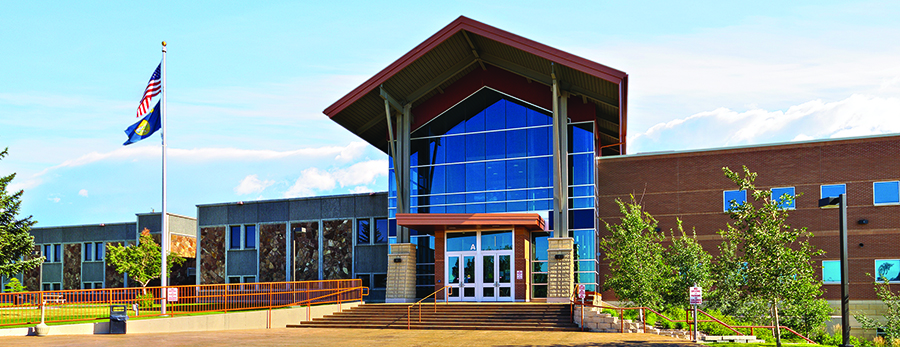 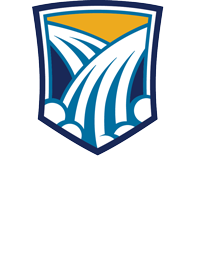 DUAL ENROLLMENTAffiliate Faculty Training 2022
WHY DUAL ENROLLMENT?
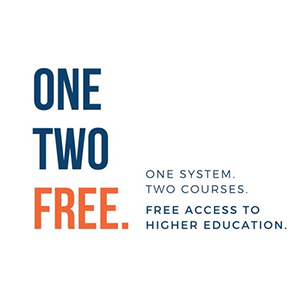 SAVING MONEY
SAVING TIME
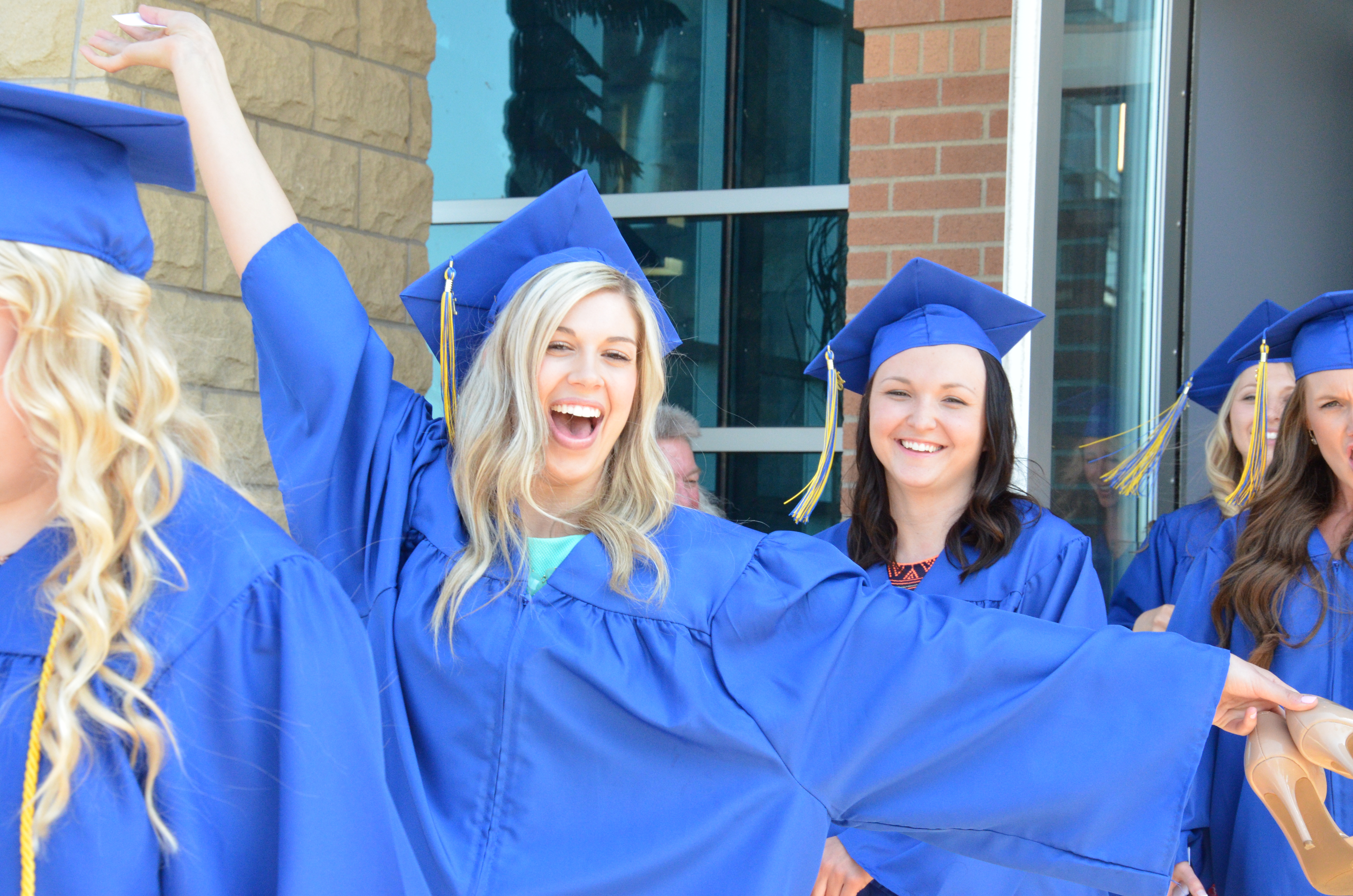 College in high school=faster path to a degree in college.
Montana University Core requirements 
Foundational courses (ex: Intro to Accounting) that equate to a focused degree/career field
Students can enroll in CTE programs to earn workforce credentials.
Welding DE Cohort
EMT (Emergency Medical Technician) Certification
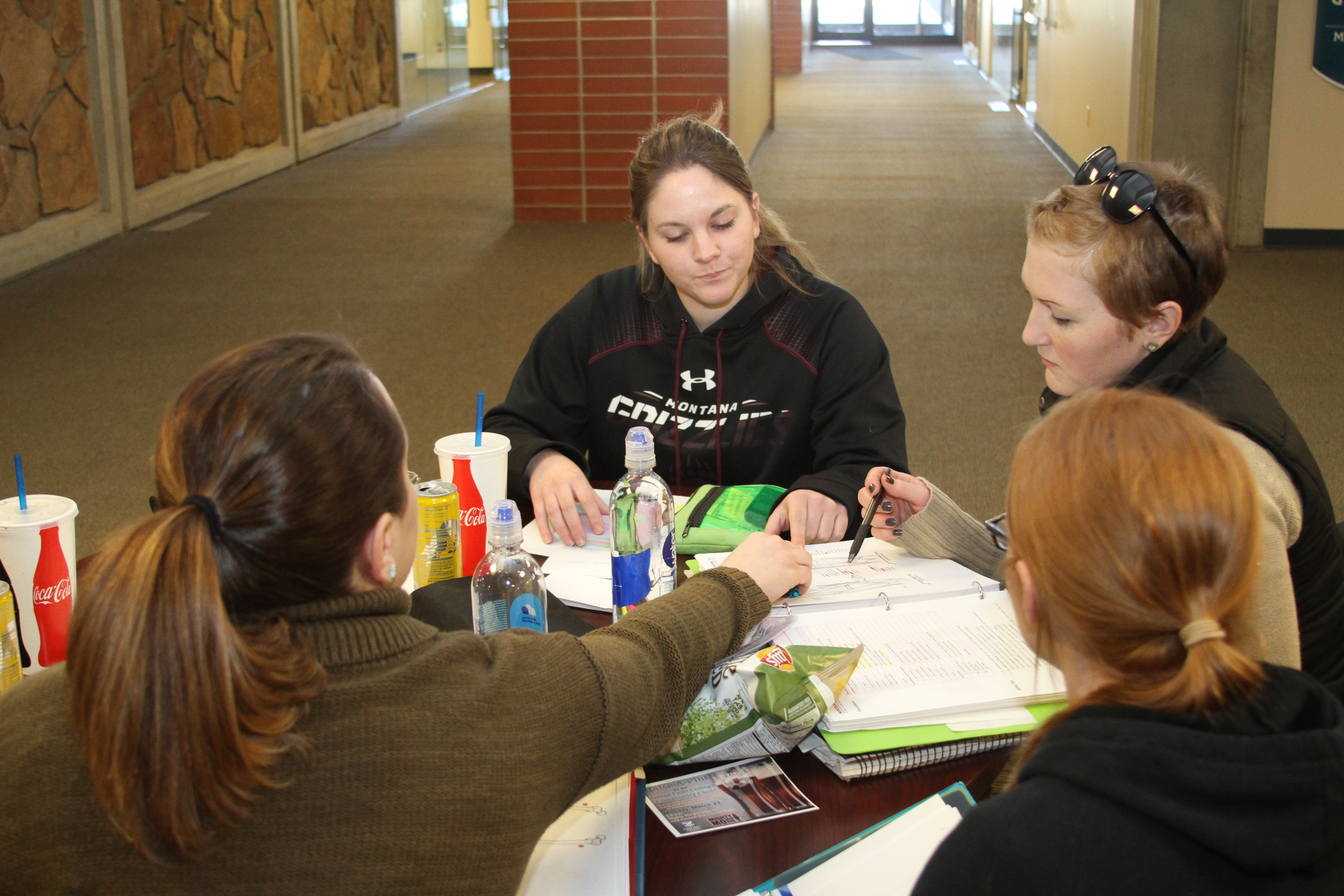 EASING IN
Dual Enrollment = Student Success	Recent state data says…
TYPES OF DUAL ENROLLMENT AND COURSE MODALITIES
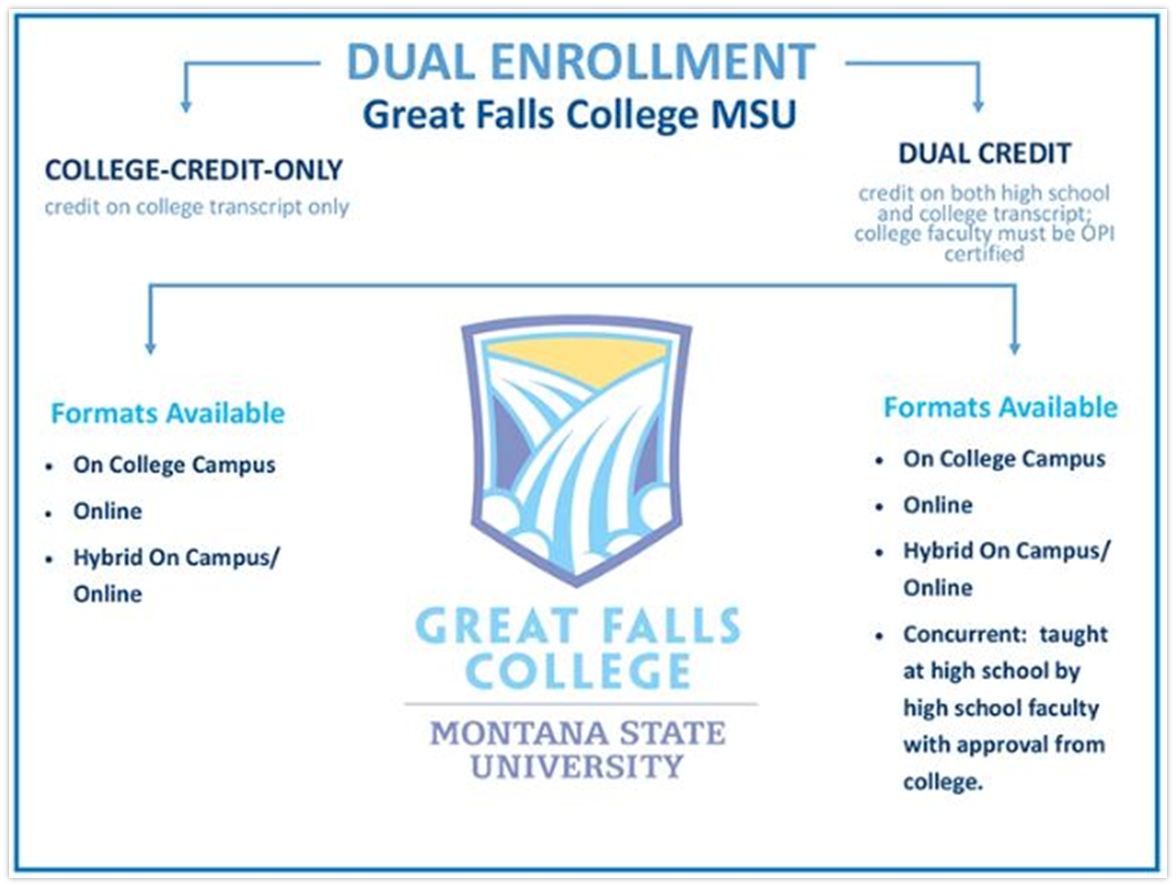 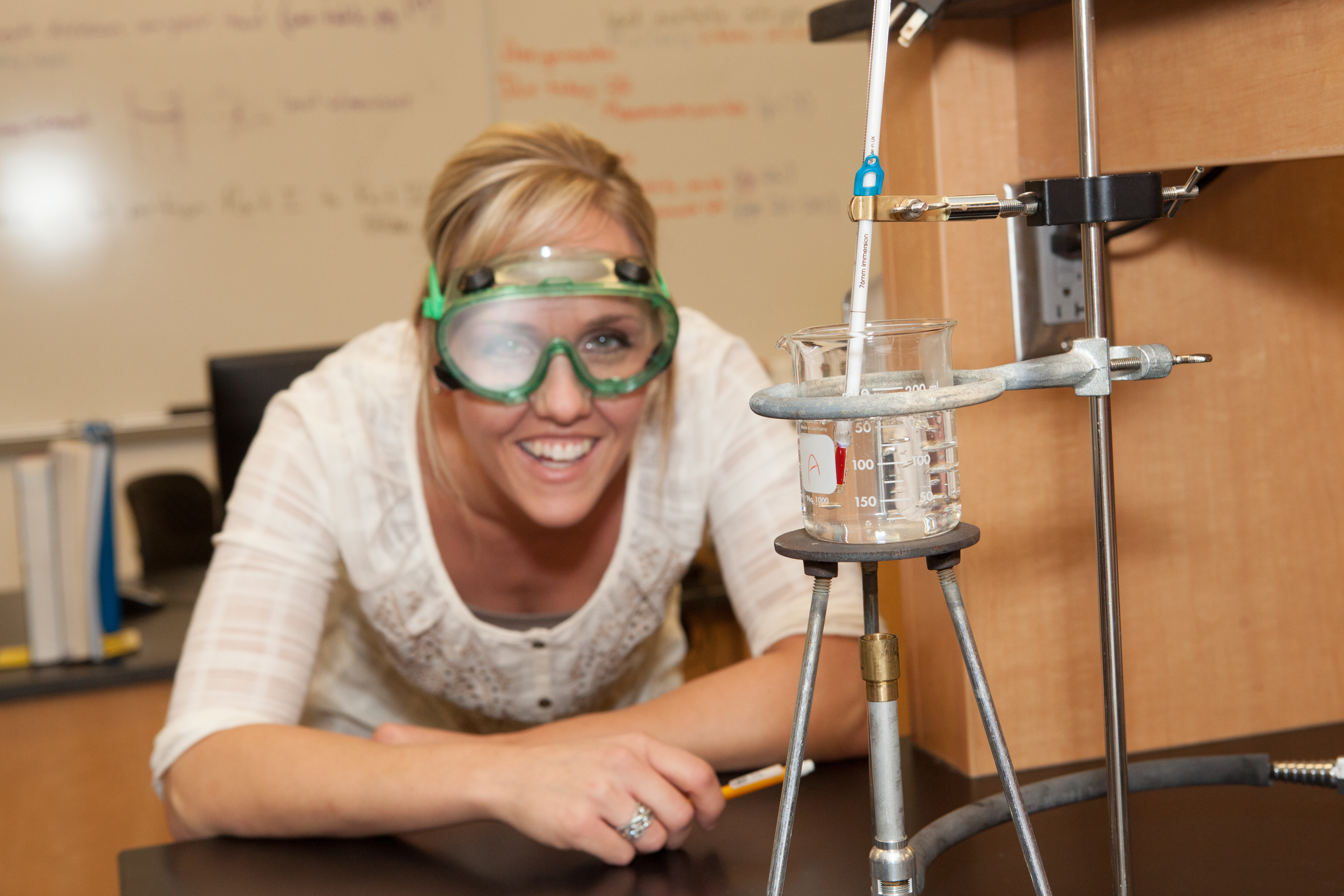 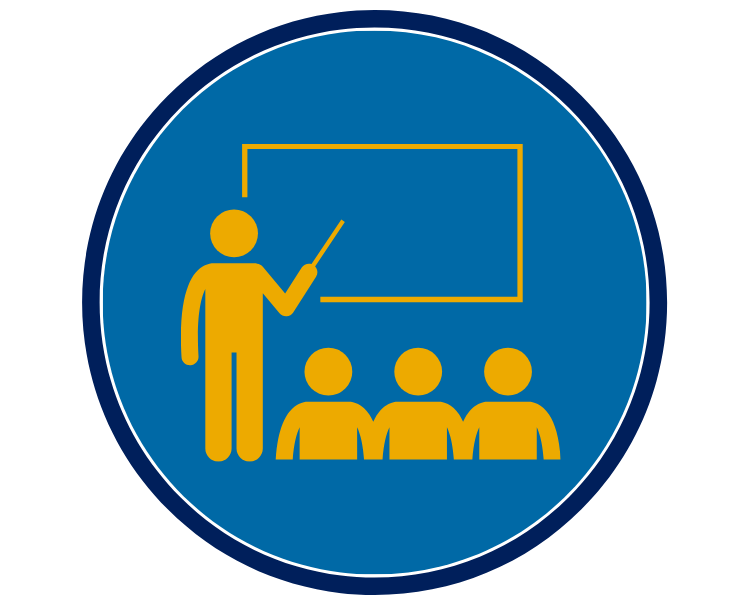 On-Site Courses
Take classes in person at GFC MSU campus; 
Most courses are technology enhanced, giving students access to high-quality instruction & resources
Works best for:
Local / GFPS students
Homeschool students
Rural students (within driving distance)
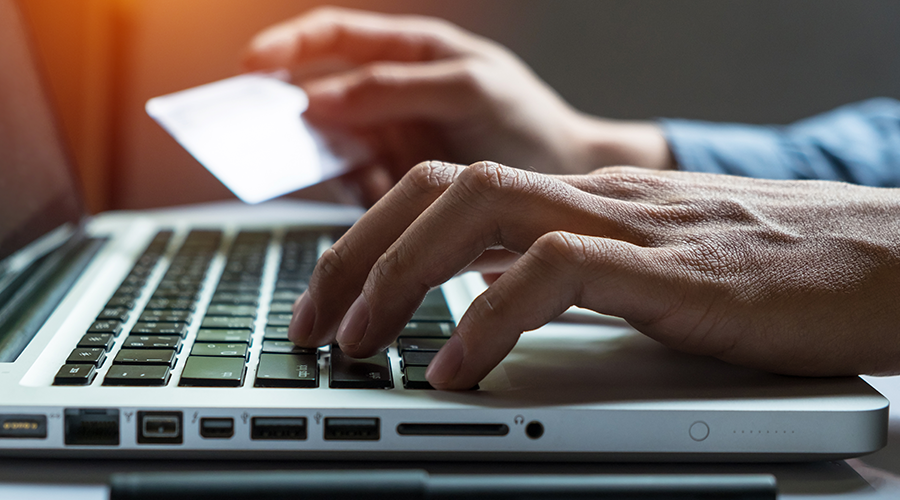 ONLINE COURSES
“True” Online – Can be taken anywhere with no scheduled meeting times! 
Online courses are not self-paced but do offer flexibility for busy people 
Many instructors offer optional virtual help sessions for students who want extra support 
Live Online –100% online using video conferencing tools on scheduled days/ times
Students receive live instruction without being in a physical classroom 
Instructors and students interact live as if in a traditional classroom but may be conveniently located anywhere 
Blended – Combination of reduced live instruction time & the flexibility of online work. 
Live portions of the course take place on scheduled days/times, either on-site or live online  
Rest of the class time takes place entirely online.
Hyflex – Most flexible course model – students choose how they attend and participate.
Join the scheduled time in-person on campus
Participate fully online if attending the live sessions is not an option
Some classes offer live online participation through video conferencing
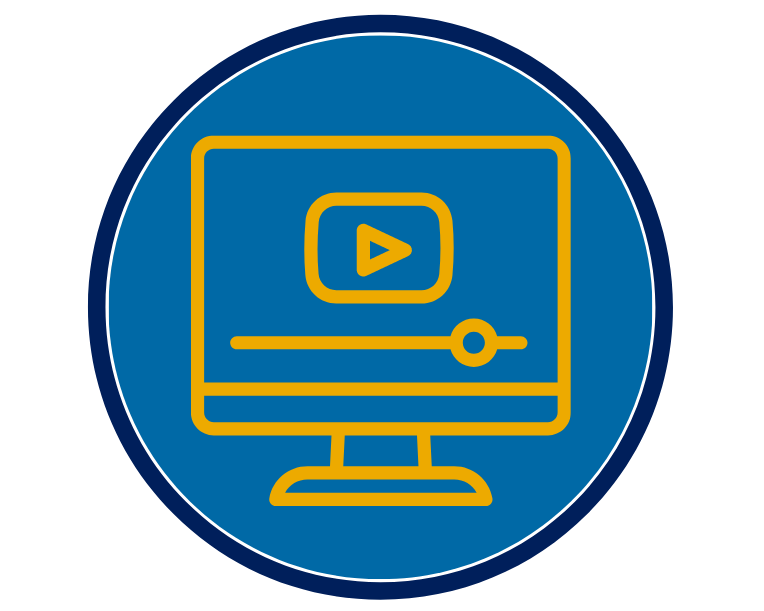 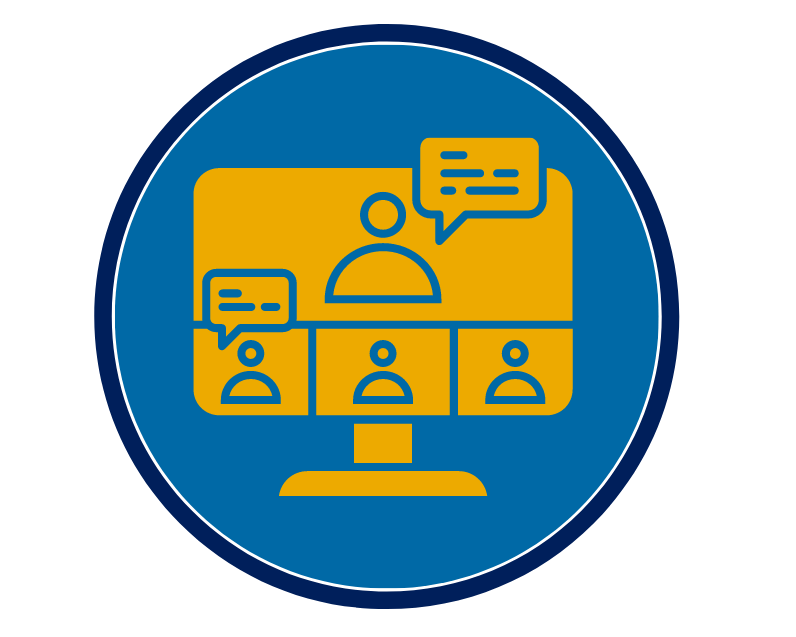 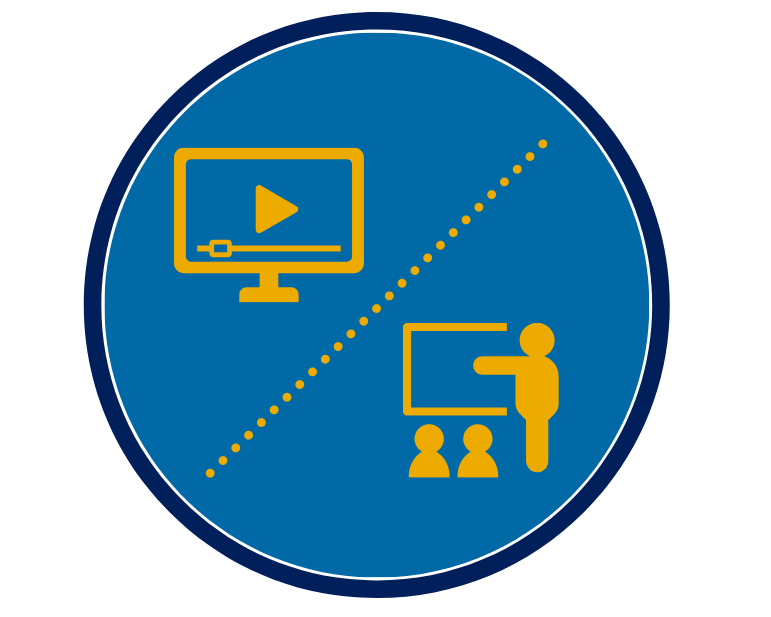 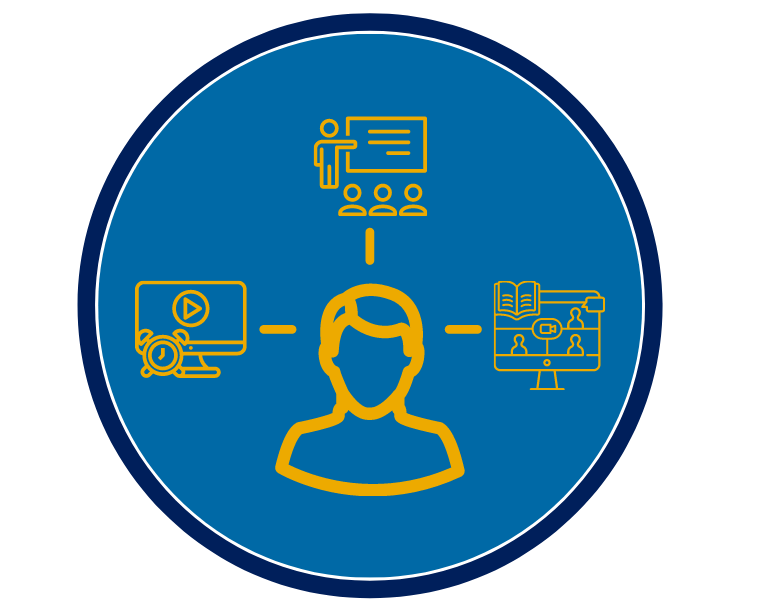 CONCURRENT COURSES
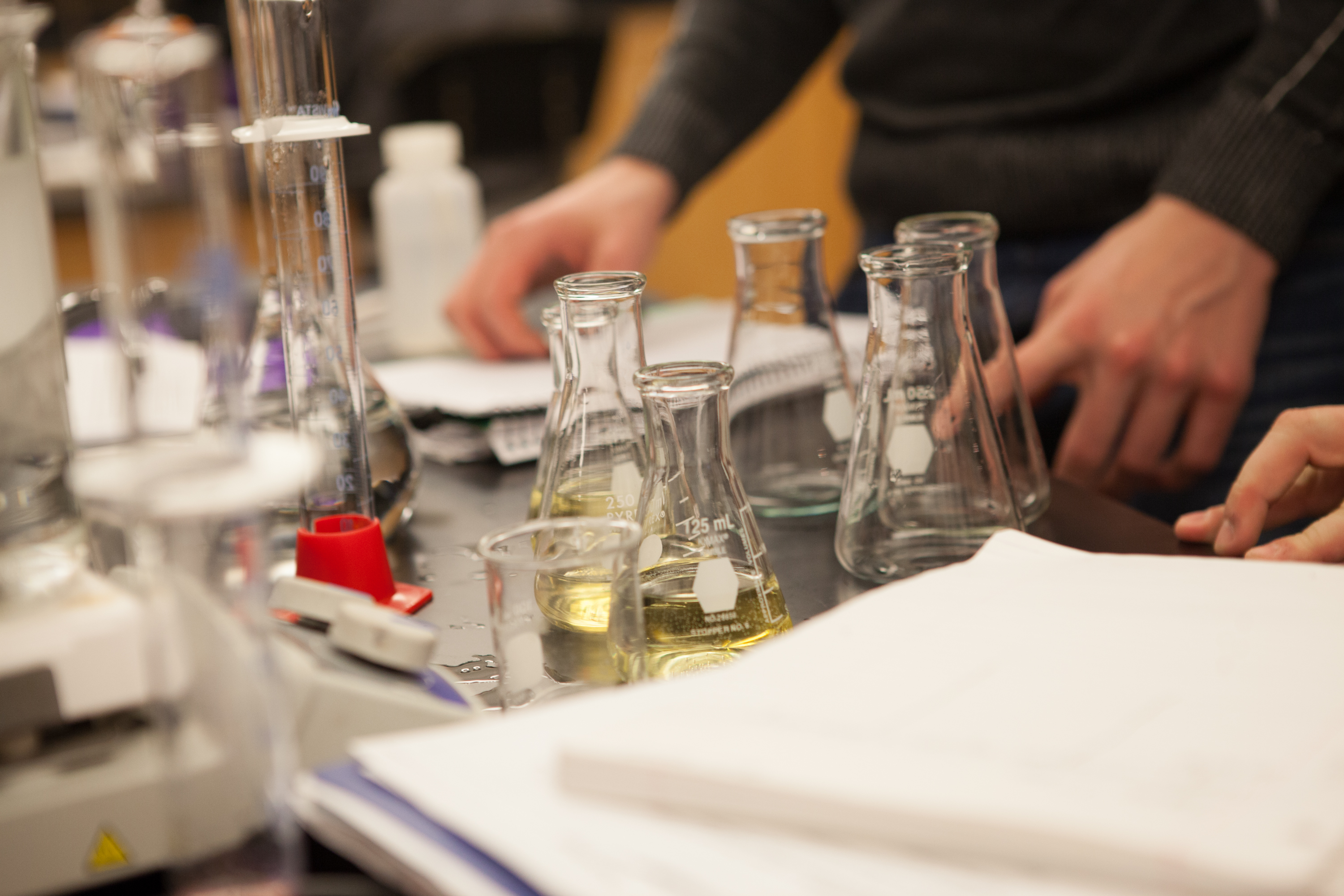 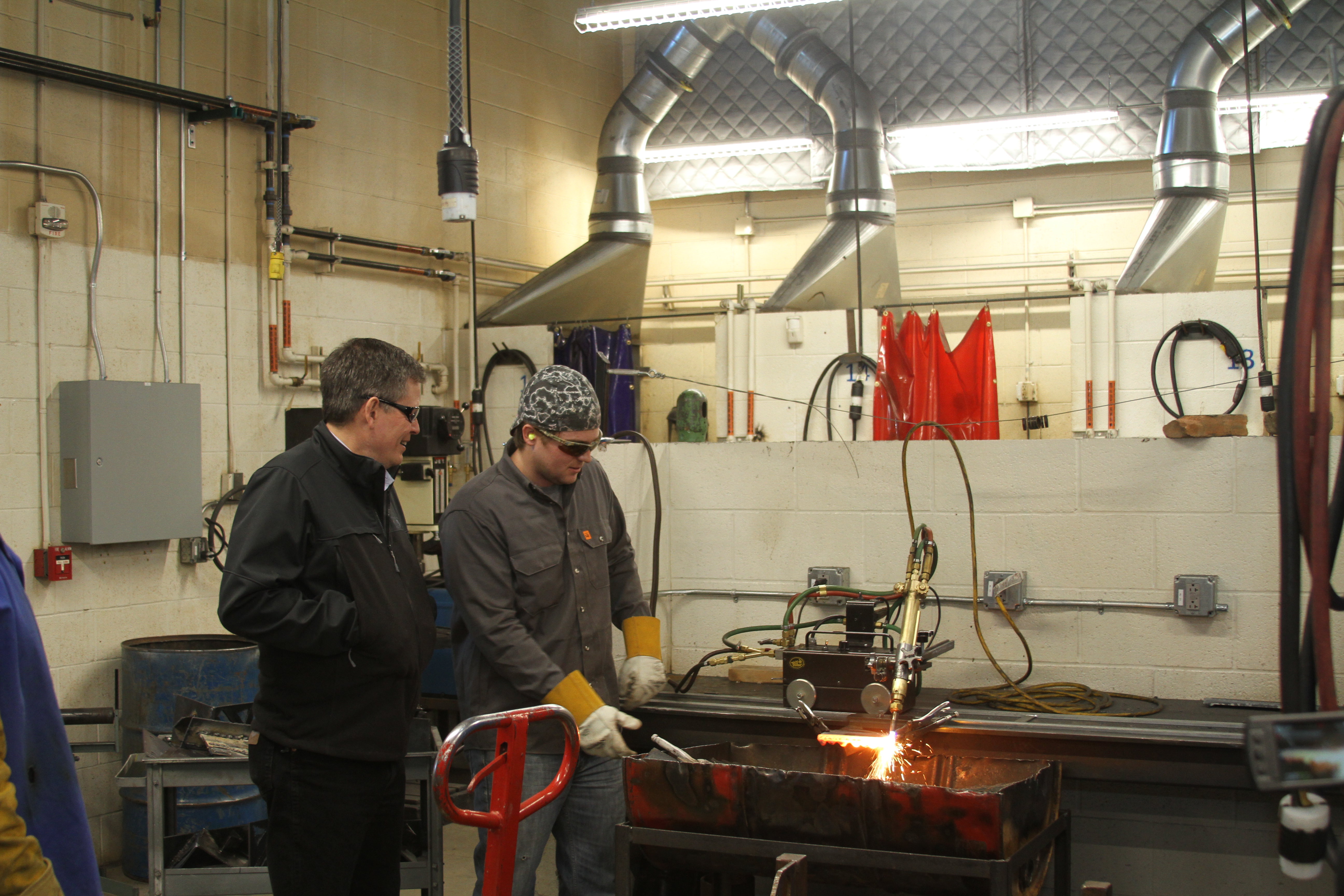 High school classes taught by high school teachers who meet college credential requirements
Already part of the student’s regular high school schedule
Often offered as both dual credit and advanced placement (AP)
Every year…Request to Teach
Meet the deadlines!

GFPS Deadline: 
For all (fall, spring, full-year) classes is November 1 every year

Non-GFPS Deadlines:
For Fall classes is April 1
For Spring & Full Year classes is October 15
Preparing for Your Course
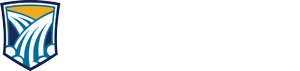 Teaching the Course
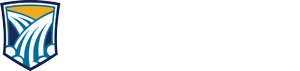 Being a College Instructor
Teaching dual credit classes means you are a college instructor
Montana Board of Regents Policy on credentials
Policy 730 Personnel
College department chair
Departmental policies
Teaching materials
Evaluations
College course outcomes
Maintaining accreditation
Students receive college credit for the class
Expect college-level work
Students will have a college transcript
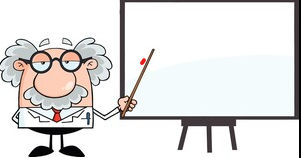 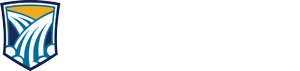 Focus on the outcomes
Common Course Numbering
Work with your college department chair
Outcomes alignment chart
Aligning High School and College Courses
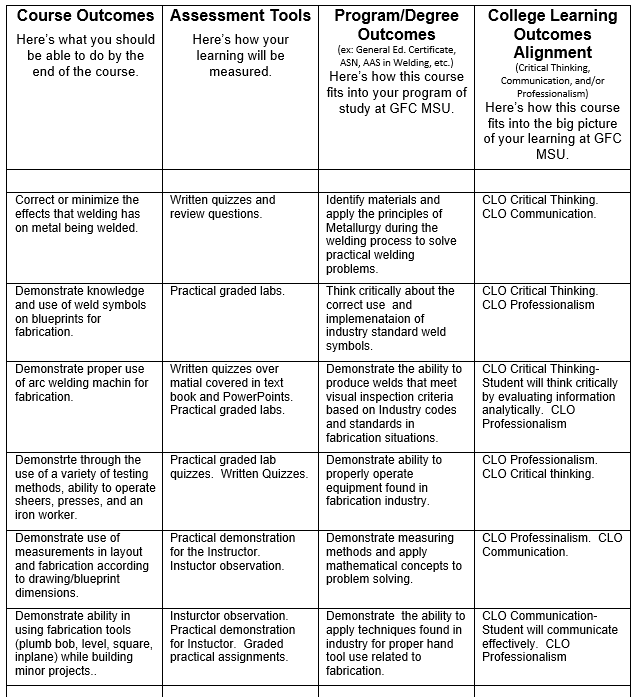 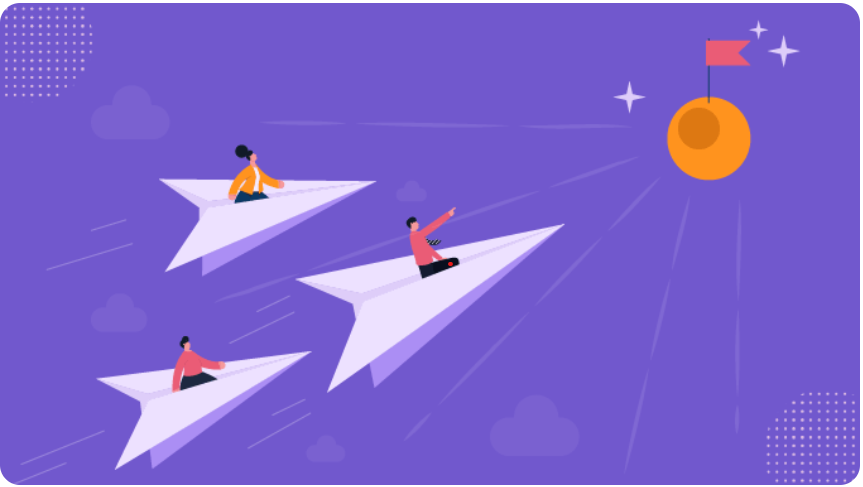 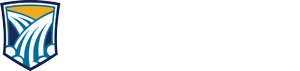 The Syllabus: A Contract with Our Students
Use the college syllabus template
Submit to the division admin before the first day of class
Use college course name, description & outcomes
Include grading scale, late work policy and other important information for the student to know
Do what your syllabus says you’ll do

Dual credit students have access to all of the college’s and the high school’s resources
Dual credit students must follow all of the college’s and the high school’s rules
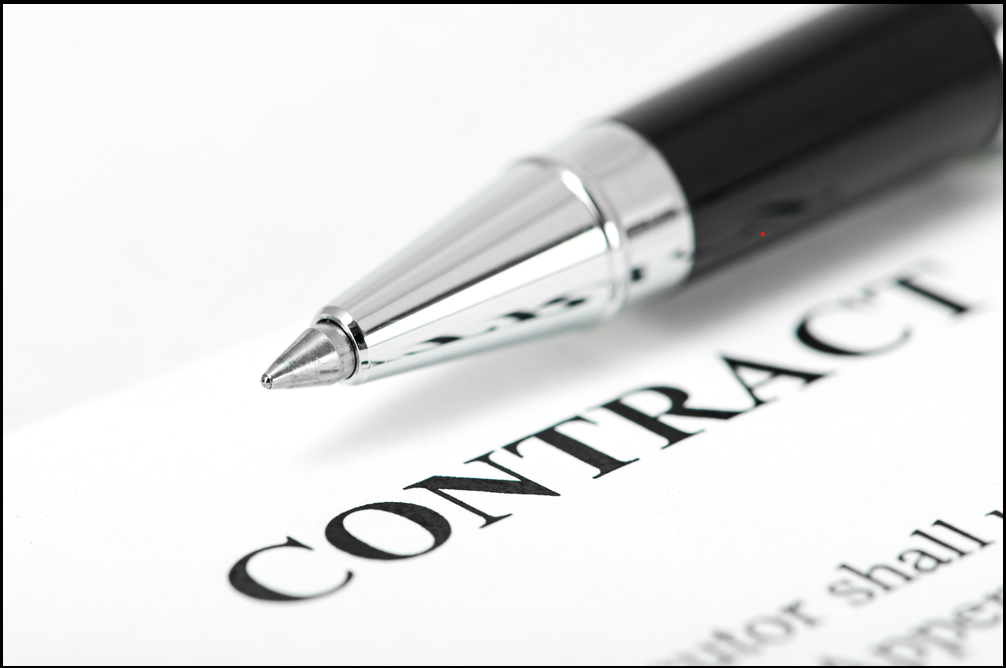 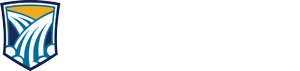 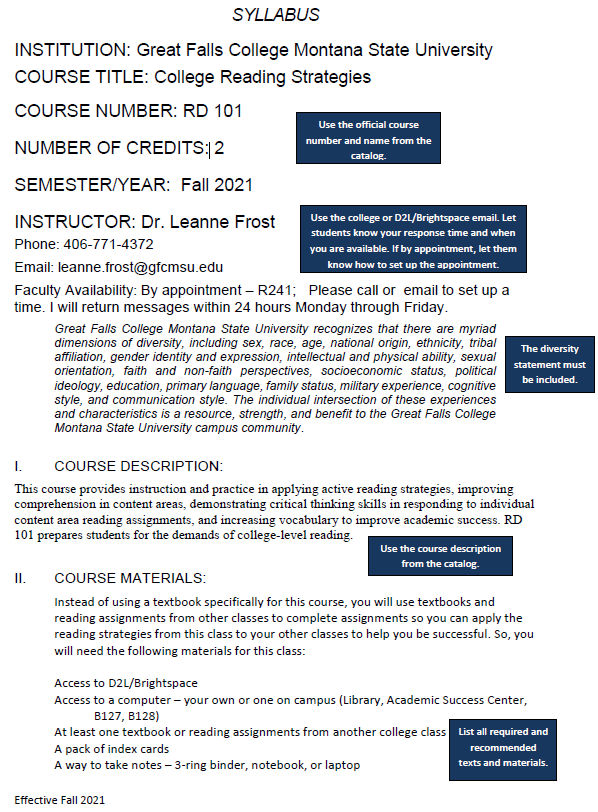 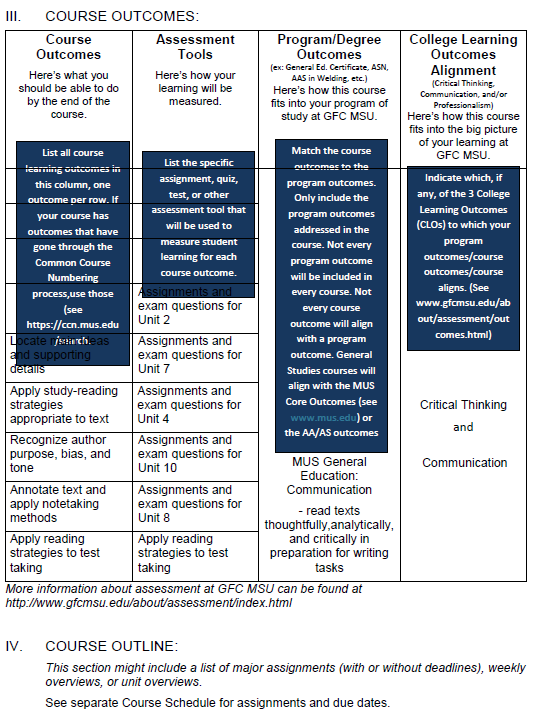 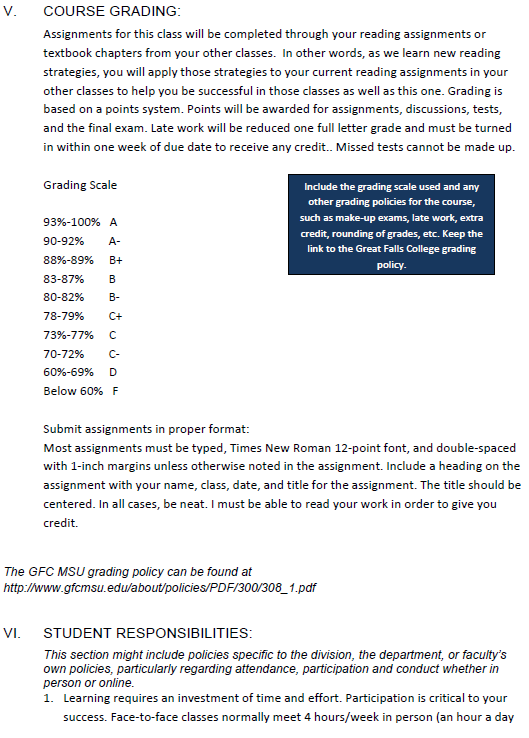 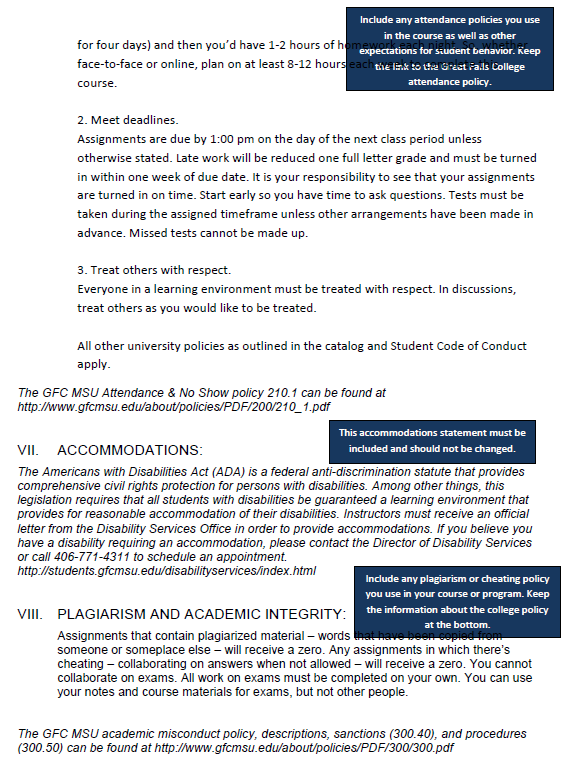 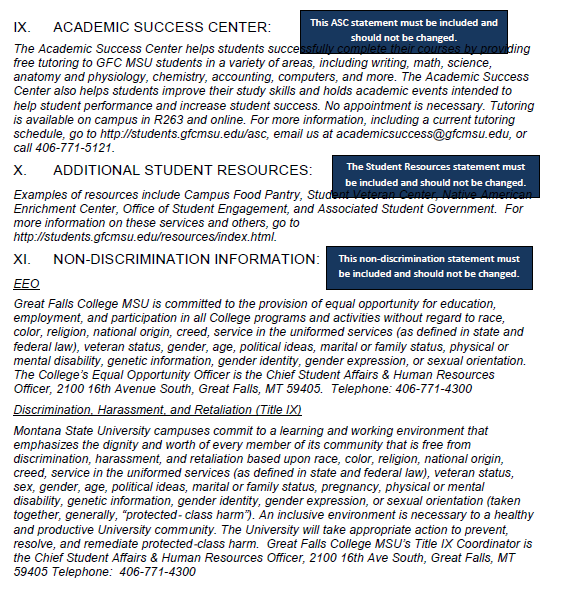 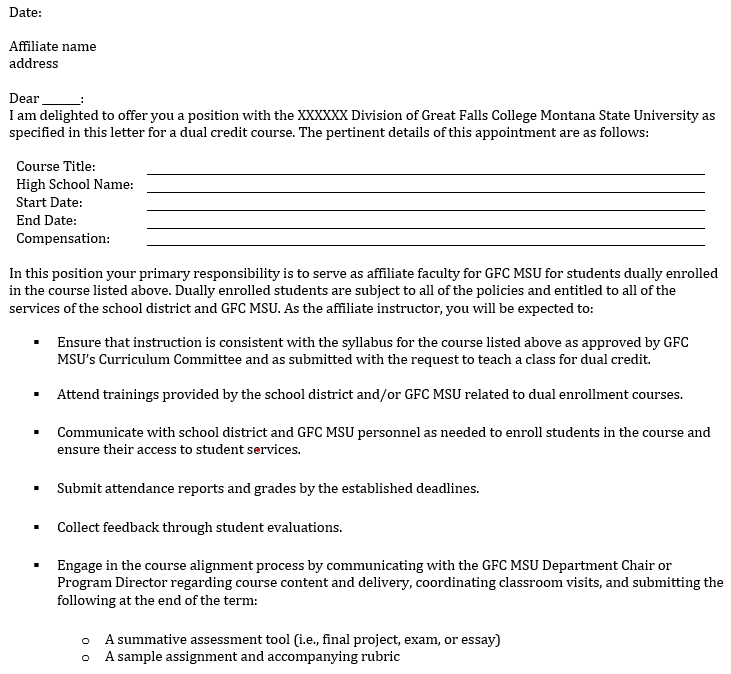 Meeting Expectations: The Contract -Letter of Appointment (LOA)
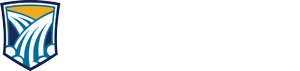 Compensation
School district pays for the instruction
College provides a stipend for meetings and paperwork
$500 for 1st class
$275 for each additional class
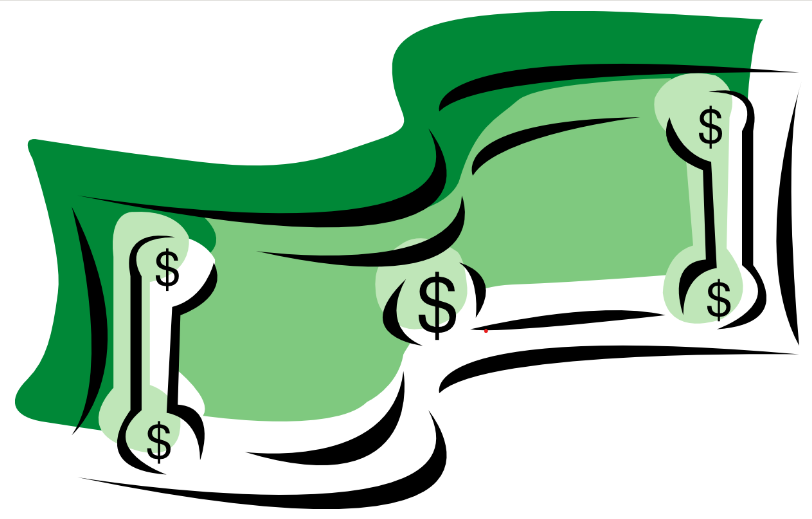 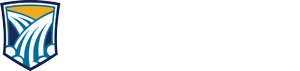 Teaching More than Just the Content
Teaching a dual enrollment course is an opportunity to prepare students for college, the workforce, and life
Foster independence
Encourage personal responsibility
Provide opportunities for growth
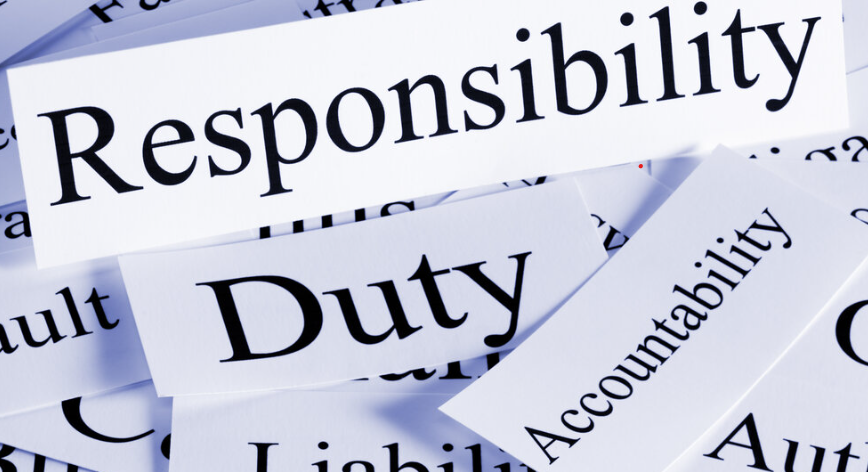 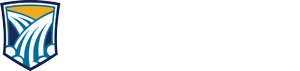 Questions?
Questions?

Shannon Marr, Director of Recruitment & Enrollment
406-771-4408
shannon.marr1@gfcmsu.edu

Leanne Frost, Executive Director of Instruction & Student Success
406-771-4372
leanne.frost@gfcmsu.edu